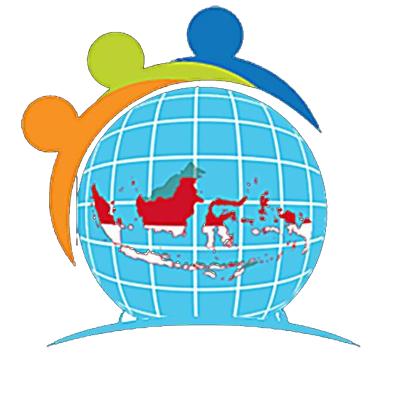 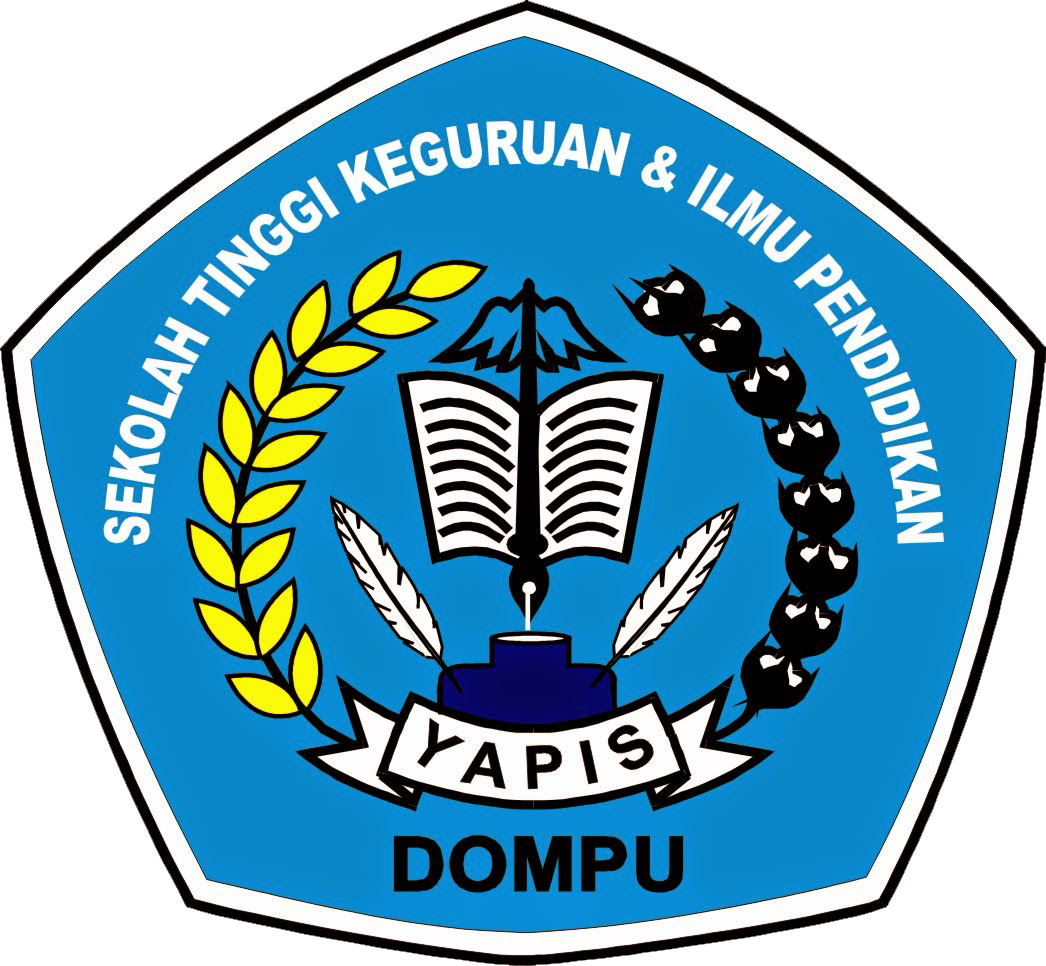 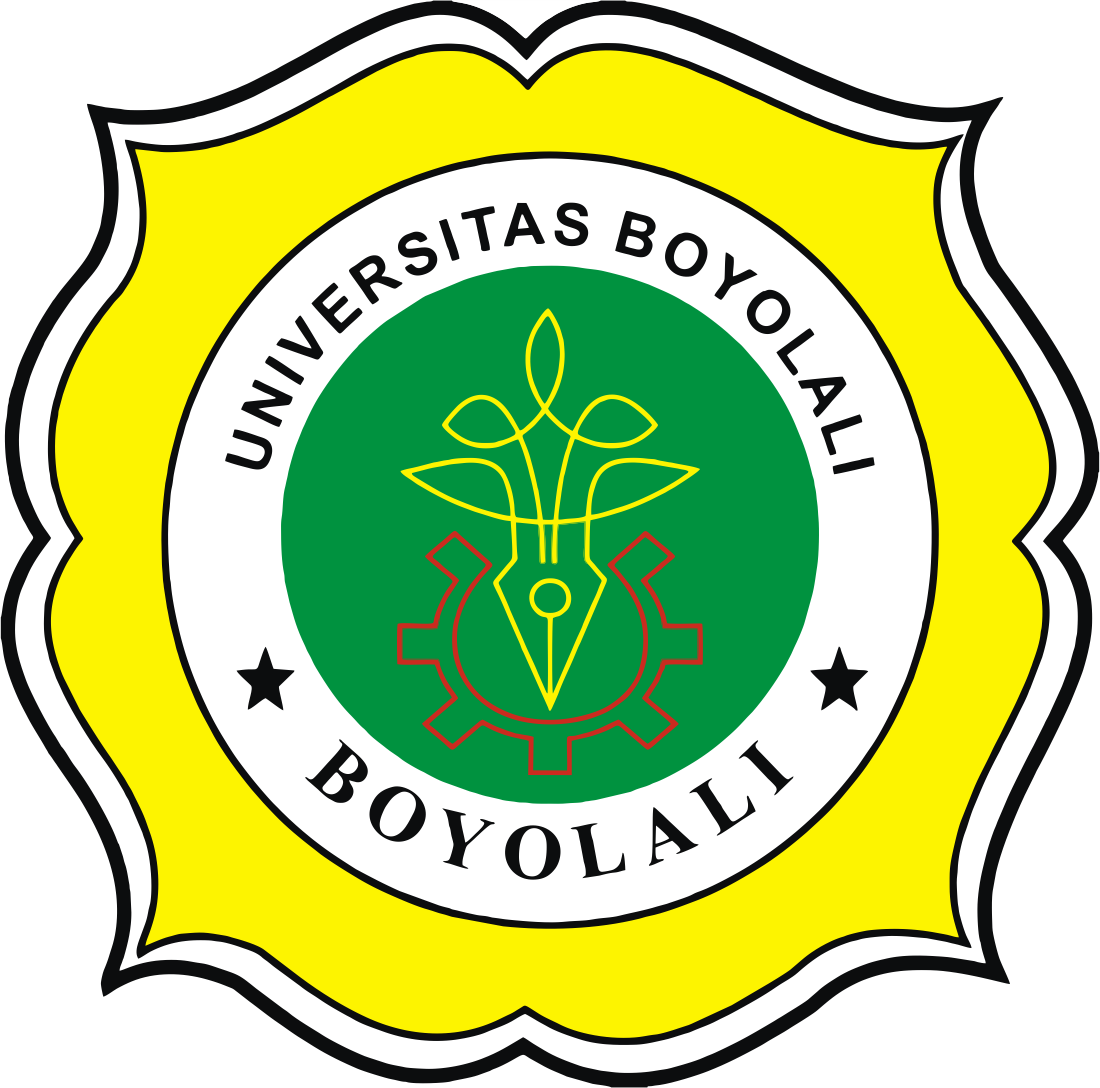 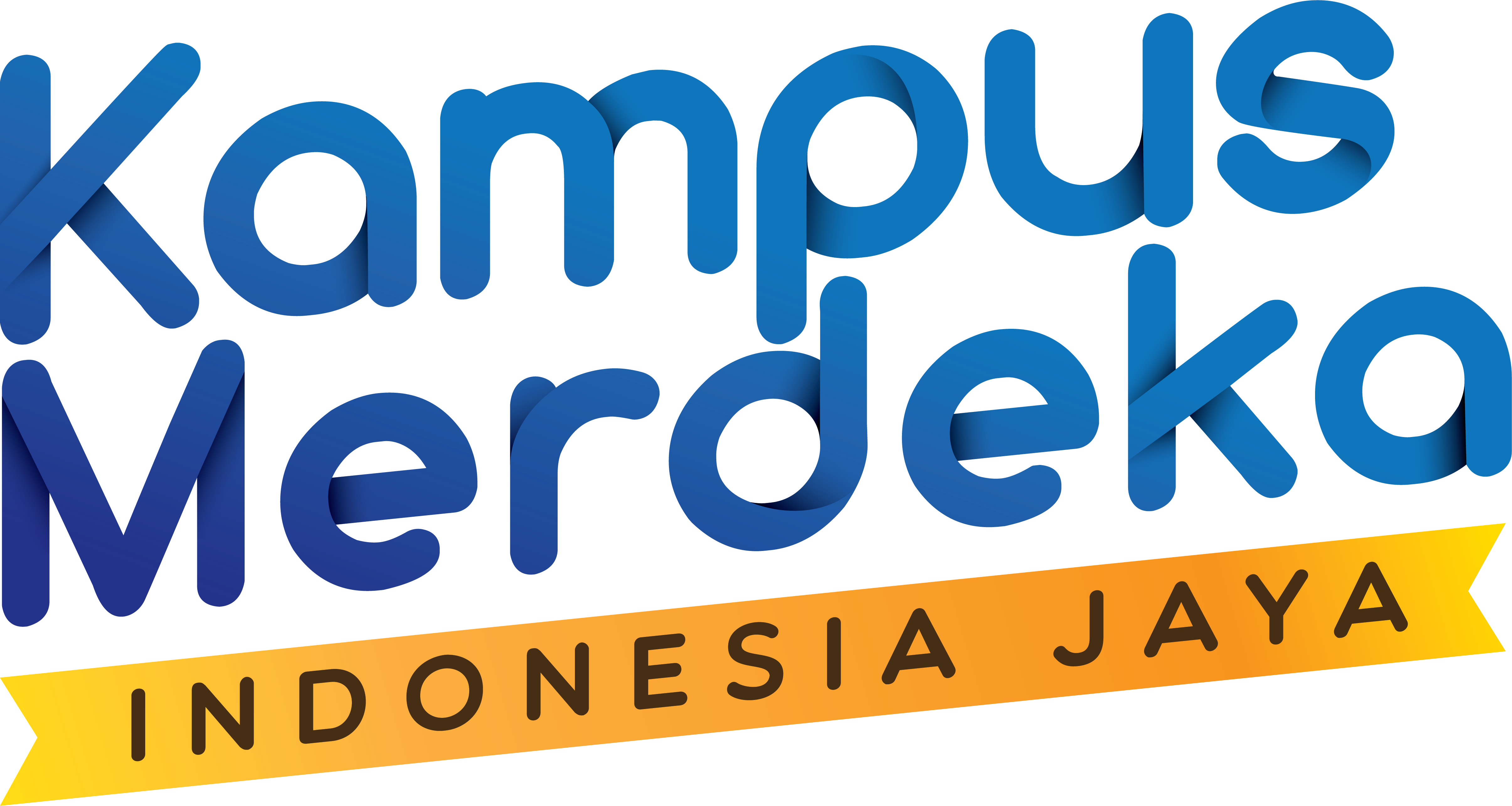 DASAR RELASIBASIS DATA
Andi Prayudi, S.Pd., M.Kom
RELASI
Relasi adalah gambaran struktur basis data yang dibuat dengan bentuk tabel.
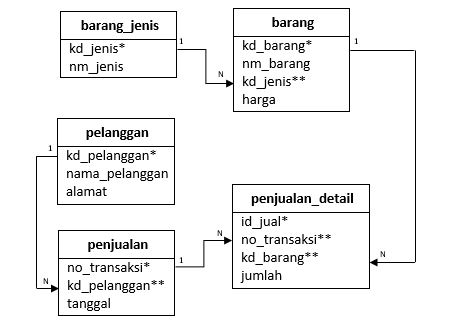 Andi Prayudi, S.Pd., M.Kom
RELASI
Istilah-istilah pada Relasi
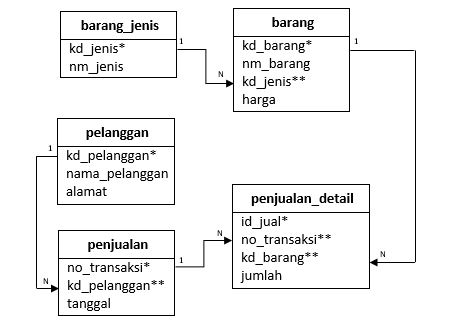 Entitas/ Entity
Atribut/ Field
Data Value
Record
File
Database
Andi Prayudi, S.Pd., M.Kom
RELASI
Istilah-istilah pada Relasi
Entity
Atribut / Field
Tabel Mahasiswa
Record
Data Value
File
Tabel Mahasiswa
Database
Tabel Dosen
Tabel Matkul
Andi Prayudi, S.Pd., M.Kom
RELASI
Macam-macam Kunci pada Database
Primary Key
Foreign Key
Candidate Key
Alternate Key
RELASI
Primary Key
Primary key adalah sebuah nilai dalam bentuk basis data yang bisa digunakan untuk identifikasi suatu baris dalam tabel. Nilai dari kunci utama ini adalah unik.
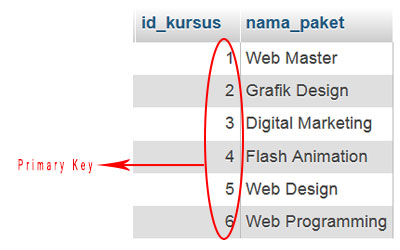 RELASI
Foreign key
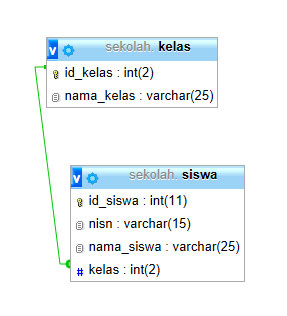 foreign key adalah sebuah atribut atau gabungan atribut yang terdapat dalam suatu tabel yang digunakan untuk menciptakan hubungan atau relasi antara dua tabel.
RELASI
Candidate Key
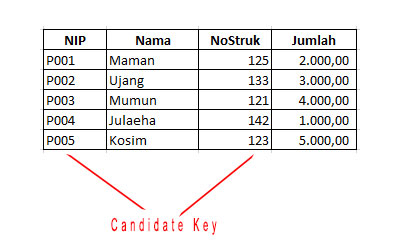 Candidate Key merupakan suatu atribut ataupun super key yang mengidentifikasi secara unik untuk kejadian spesifik dari entitas.
RELASI
Alternate Key
Alternate Key ini adalah sebuah kunci yang dimana banyak yang tidak dipilih. Maka salah satu pasti akan ditunjuk sebagai primary keynya. Sementara kunci yang tidak dipilih maka akan dijadikan sebagai alternate key.
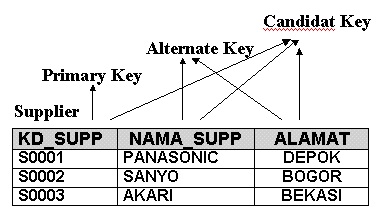 RELASI
Tabel Mahasiswa
Agar tidak ada error pada pemasukan data pada database tambahkan satu kolom, seperti terlihat pada table di bawah
RELASI
Tabel Mahasiswa
Tabel Matkul
Pada proses relasi tersebut, dapat dilihat pada garis merah yang menghubungkan (relasi) antara kolom (IDMhs). 

Fungsi relasi ini adalah memanggil data pada table lain cukup dengan key nya saja